UNIVERSIDAD NACIONAL DE LA PLATA
Facultad de Ciencias Agrarias y Forestales
Curso:
        “Introducción a la Geoinformación”
UNIDAD 4: SISTEMAS ESPACIALES DE TELEDETECCIÓN.
Objetivo: 
Promover la habilidad del alumno para elegir adecuadamente el tipo de datos satelitales útiles a su proyecto, según las diferentes resoluciones (espectral, radiométrica, temporal y espacial).
27 de setiembre 2018
Tipos de satélites
Según su uso existen dos grandes categorías:
Satélites de observación. Para la recolección, procesamiento y transmisión de datos de y hacia la Tierra. 
Satélites de comunicación. Para la transmisión, distribución y diseminación de la información desde diversas ubicaciones en la Tierra a otras distintas posiciones. 

Según las características principales de sus órbitas:
Satélites geoestacionarios (GEO). Son los que se ubican en la órbita del mismo nombre, sobre la línea del Ecuador y a una altitud de 36 mil km. Son utilizados para la transmisión de datos, voz y video. 
Satélites no geoestacionarios. Que a su vez se dividen en:
Medium Earth Orbit (MEO), ubicados en una órbita terrestre media a 10 mil km de altitud. 
Low Earth Orbit (LEO), localizados en órbita más baja, entre 250 y 1500 km de altitud. 
Ambos por su menor altitud, tienen una velocidad de rotación distinta a la terrestre y, por lo tanto, más rápida; se emplean para servicios de percepción remota, telefonía etc., por mencionar algunos de sus usos
Landsat 1: July 23, 1972 - January 6, 1978
Landsat 2: January 22, 1975 - July 27 1983(Removed from operations February 25, 1982; placed in standby mode March 31, 1983)
Landsat 3: March 5, 1978 - September 7, 1983(Placed in standby mode March 31, 1983)
Landsat 4: July 16, 1982 - December 14, 1993 (Decommissioned June 15, 2001)
Landsat 5: March 1, 1984 – January 2013
Decommissioned June 5, 2013
Landsat 6: October 5, 1993 (did not achieve orbit)
Landsat 7: April 15, 1999 a Mayo 2003 y desde 2003 – presente sin el Scan Line Corrector (SLC-off: faltan datos al alejarse del centro de la imagen)
Landsat 8: February 11, 2013
Landsat 9: Programado para el 2020

Orbita heliosíncrona: Altura: 917 km (1-3); 705 km (4-5-7). Ciclo: 18 días (1-3); 16 días (4-5-7).
PROGRAMA LANDSAT
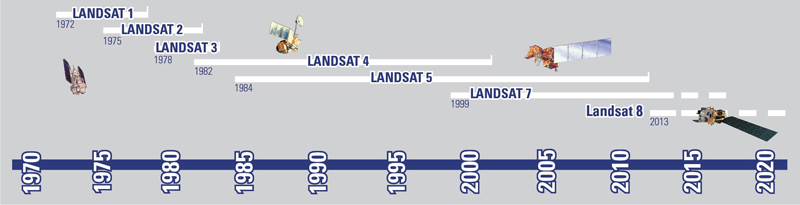 http://landsat.usgs.gov/about_mission_history.php
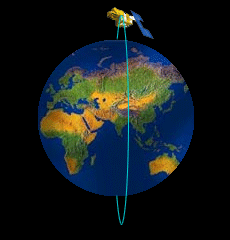 Imagen animada que muestra la órbita heliosincrónica  de los satélites.
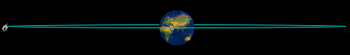 Imagen animada que muestra la órbita geoestacionaria de los satélites.
Orbita sol sincrónica, significa que cuando el satélite cruza el ecuador la hora local en el suelo es siempre la misma. 
Por ejemplo para el satélite TERRA, siempre son aprox. las 10:30 AM cuando el satélite cruza el ecuador por Brasil. El satélite orbita otra vez la tierra en aprox. 99 minutos y vuelve a cruzar el ecuador sobre Colombia también a las 10:30 hora local.
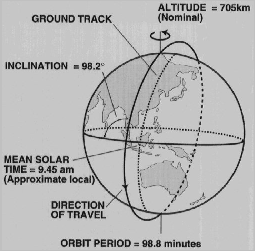 Ejemplo de las pasadas de un día
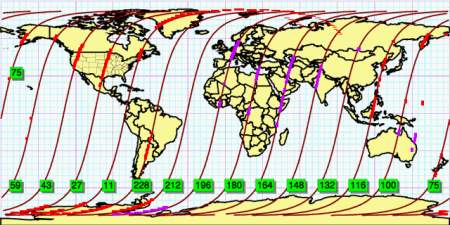 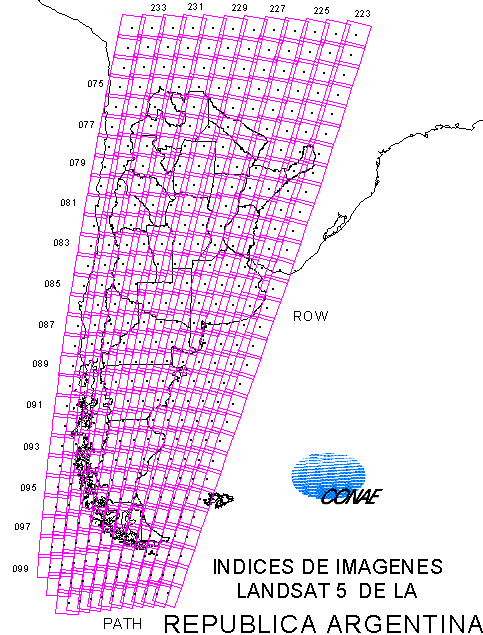 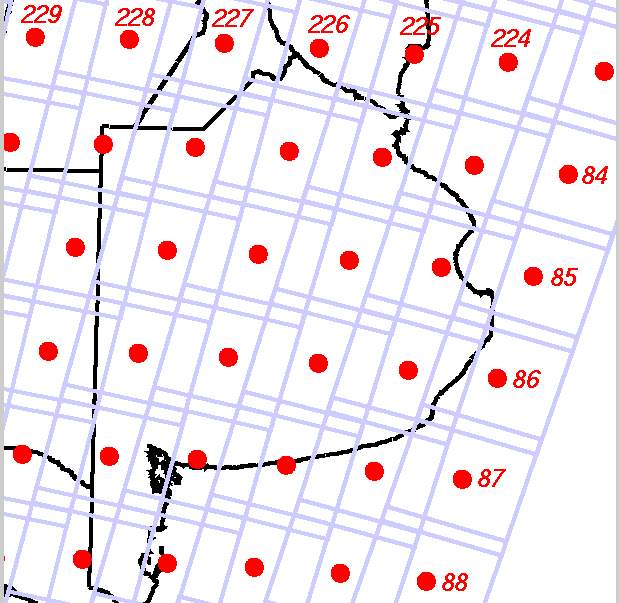 Orbita heliosíncrona (pasa a la misma hora solar) 
Inclinación: 98.2° 
Altura sobre la superficie: 705 km 
Período 98.9 minutos (14 vueltas a la Tierra por día)
Repetición del ciclo orbital cada 16 días (233 órbitas) 
Landsat 7 y 5 comparten la misma órbita 
El ciclo de 233 orbitas cubre cada 16 días todo el globo terráqueo
Cada órbita es dividida en 248 filas (rows). 
233 orbites × 248 files = 57784 escenas. 
La pasada 001 cruza el ecuador a una longitud de 64°60´ W. 
Continua de este a oeste
Cada escena tiene 185 km × 185 km 
Existe un solapamiento lateral entre pasadas adyacentes que es menor en el ecuador (7.3% a 0°) que en los polos. (por ej. 29.0% a 40°)
Landsat Project Statistics
As of August 7, 2014
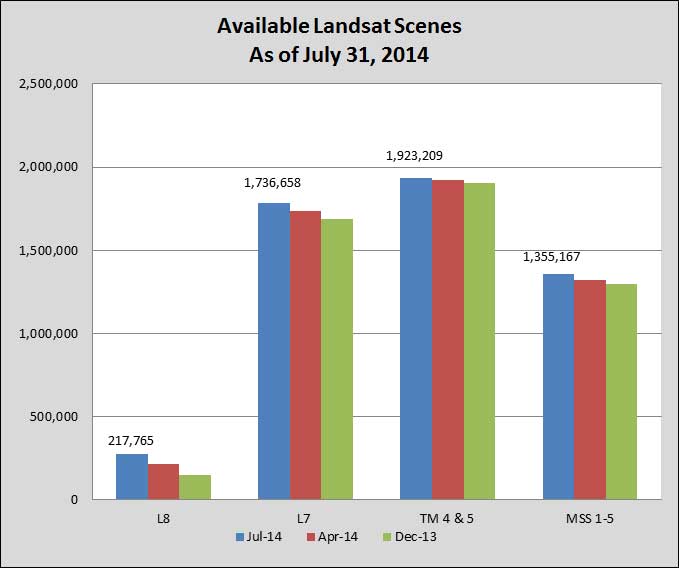 Apertura de los archivos de Landsat
En diciembre de 2008 todo el archivo se puso a disponibilidad de los usuarios sin costo
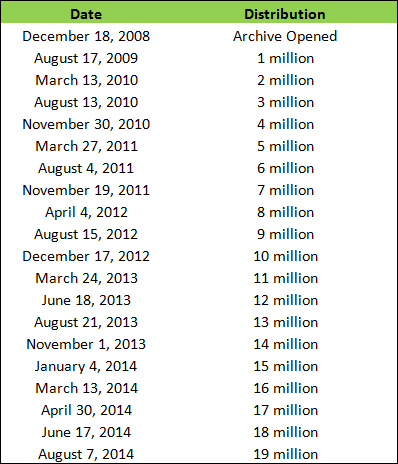 Estaciones Terrenas Internacionales
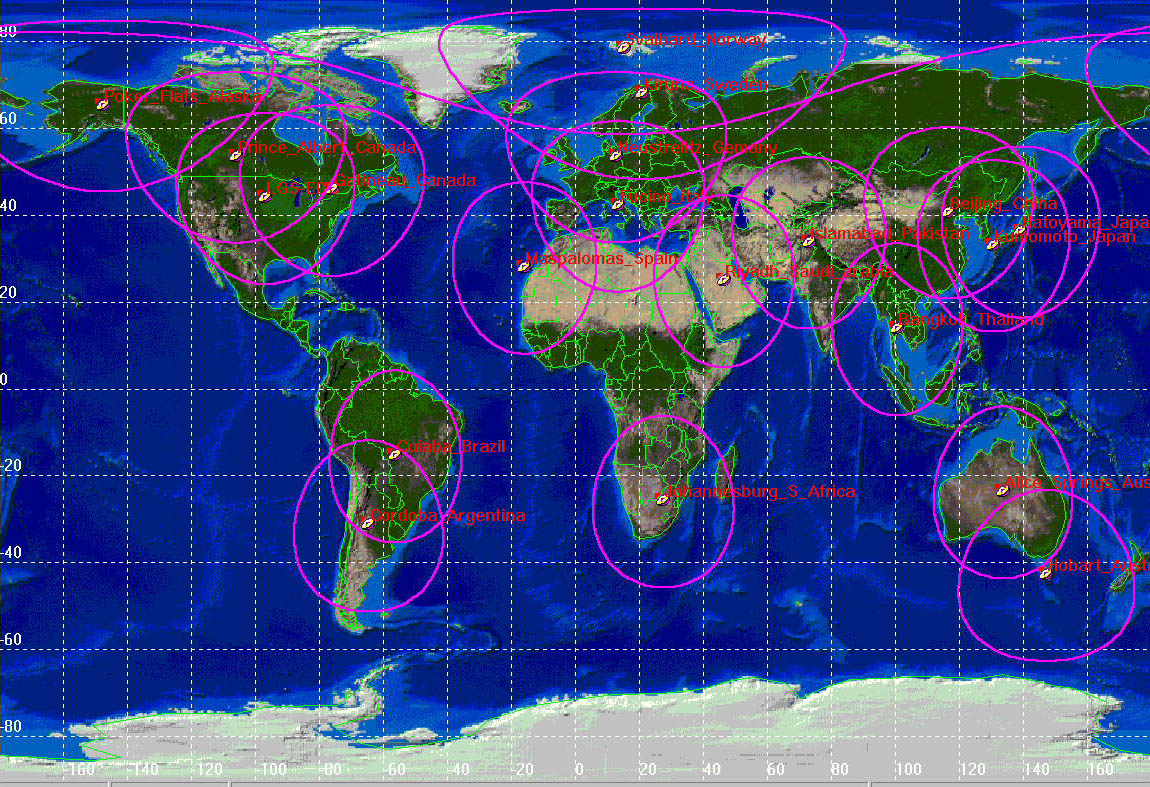 Para entender mejor cómo es posible que un satélite se sostenga en una órbita en el espacio veamos el siguiente cuadro:

Imaginemos que estamos en una montaña por encima de la atmósfera: si lanzamos una pelota con poca fuerza, la gravedad la atraerá hacia la Tierra. Si se lanza más fuerte, caerá más lejos Mientras más fuerza se aplique, más lejos viajará horizontalmente antes de caer Si pudiéramos lanzar la bola a 28 mil km/hr., nunca caería a la Tierra, a esto se le llama estar en órbita. Una nave fuera de la atmósfera se mantiene viajando a esta velocidad, pues no hay resistencia del aire que la detenga. 




*Universum Museo de las Ciencias de la UNAM
Bases de
lanzamiento
Características generales 
de los sistemas satelitales
1)- Resolución espacial: 

Es la menor unidad de superficie que el satélite puede discernir. 
Por ejemplo, un satélite con 1100 m de resolución espacial como el NOAA-AVHRR posee menos resolución espacial que el LANDSAT TM, que tiene 30 m. 

Cuando analizamos una imagen en la computadora, cada pixel (punto) de la pantalla representa la resolución espacial de la imagen.
30 m
90 m
15 m
15 m
30 m
90 m
PIXEL: la mínima unidad de información de la imagen
30 m
112
145
30 m
14
202
La Cara de Marte
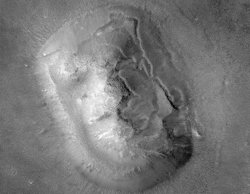 Sonda Viking 1976
Sonda Observer 1998
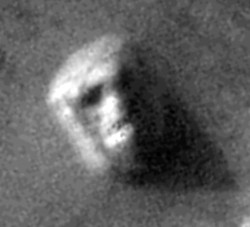 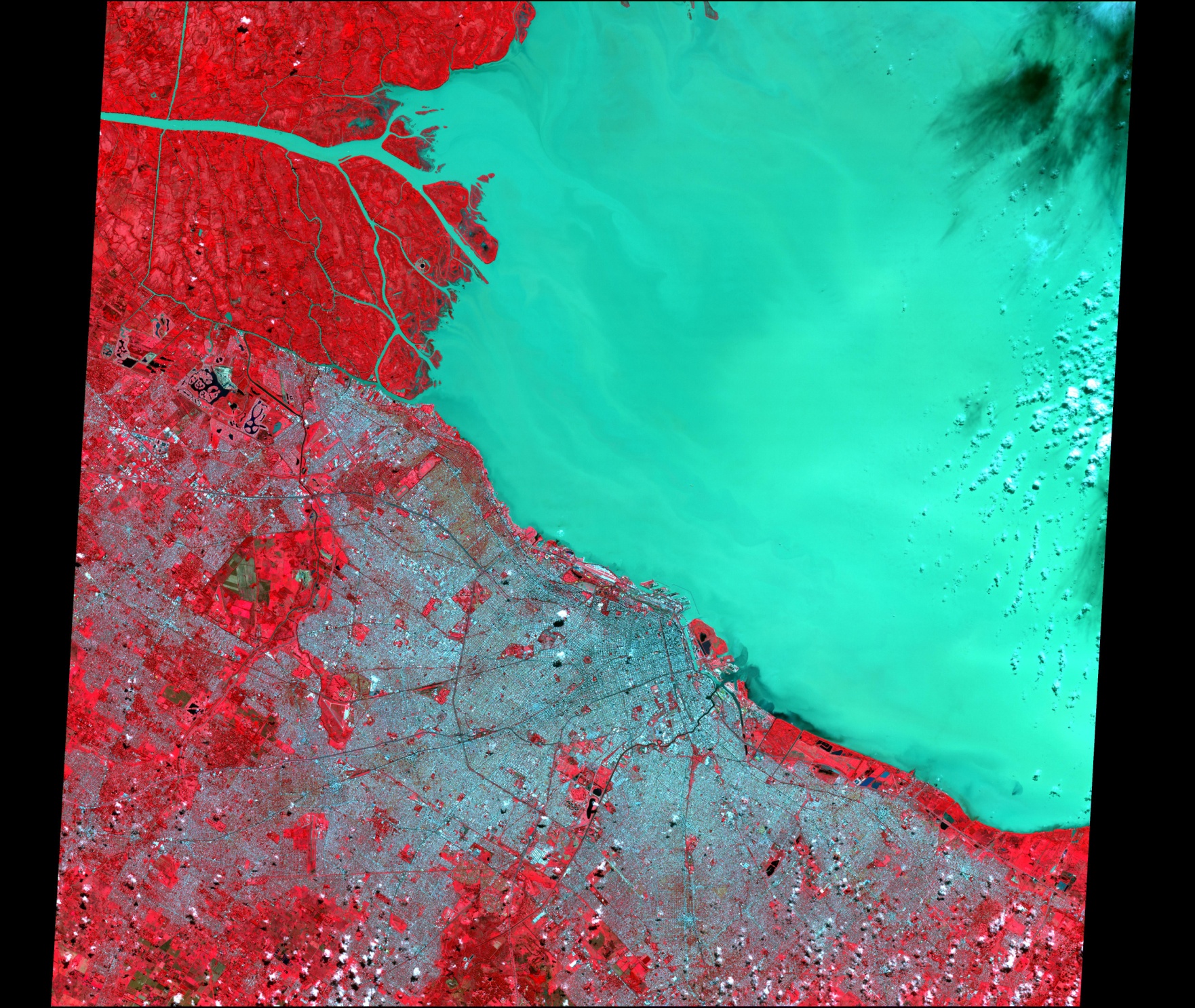 Resolución espacial
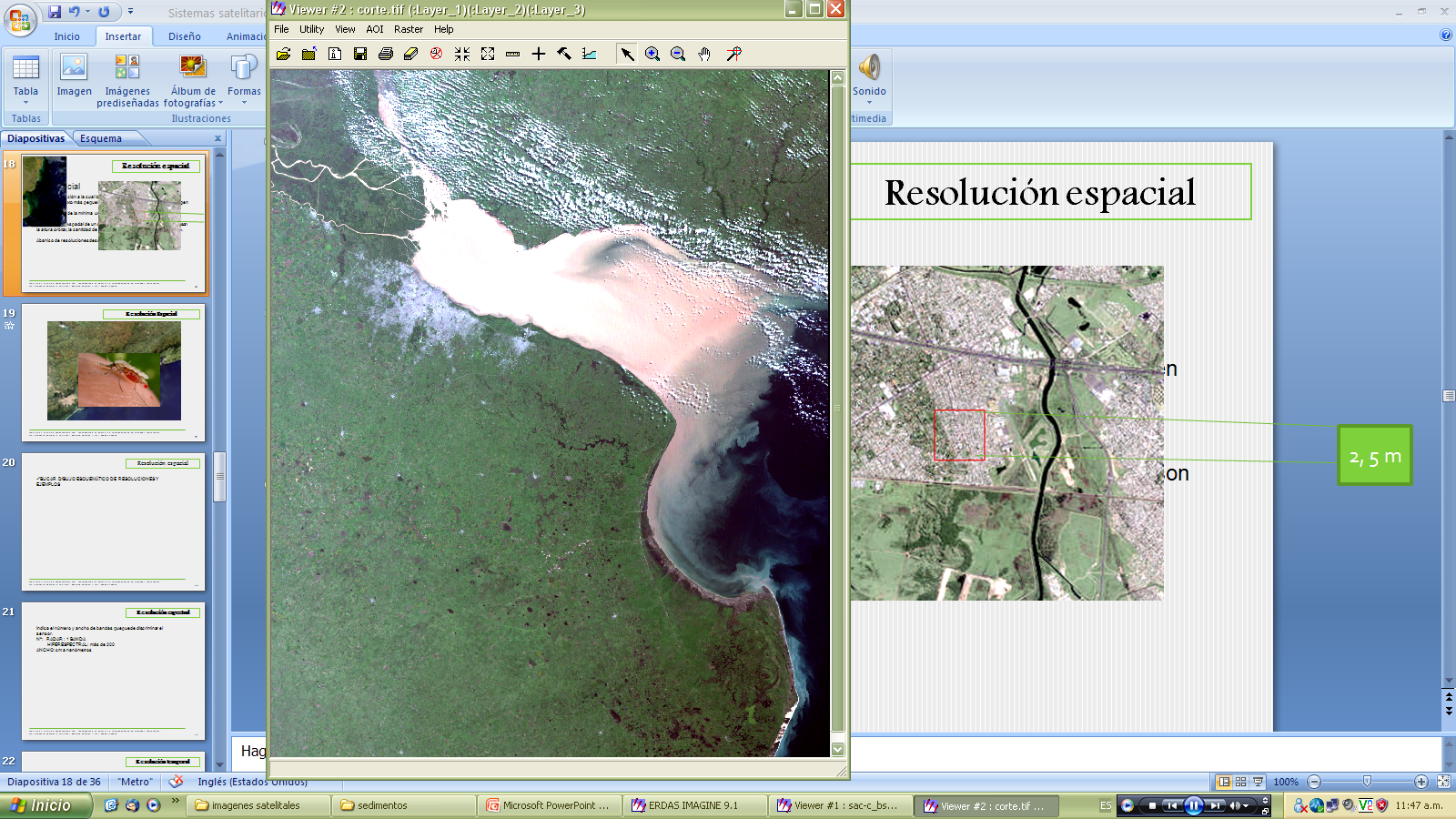 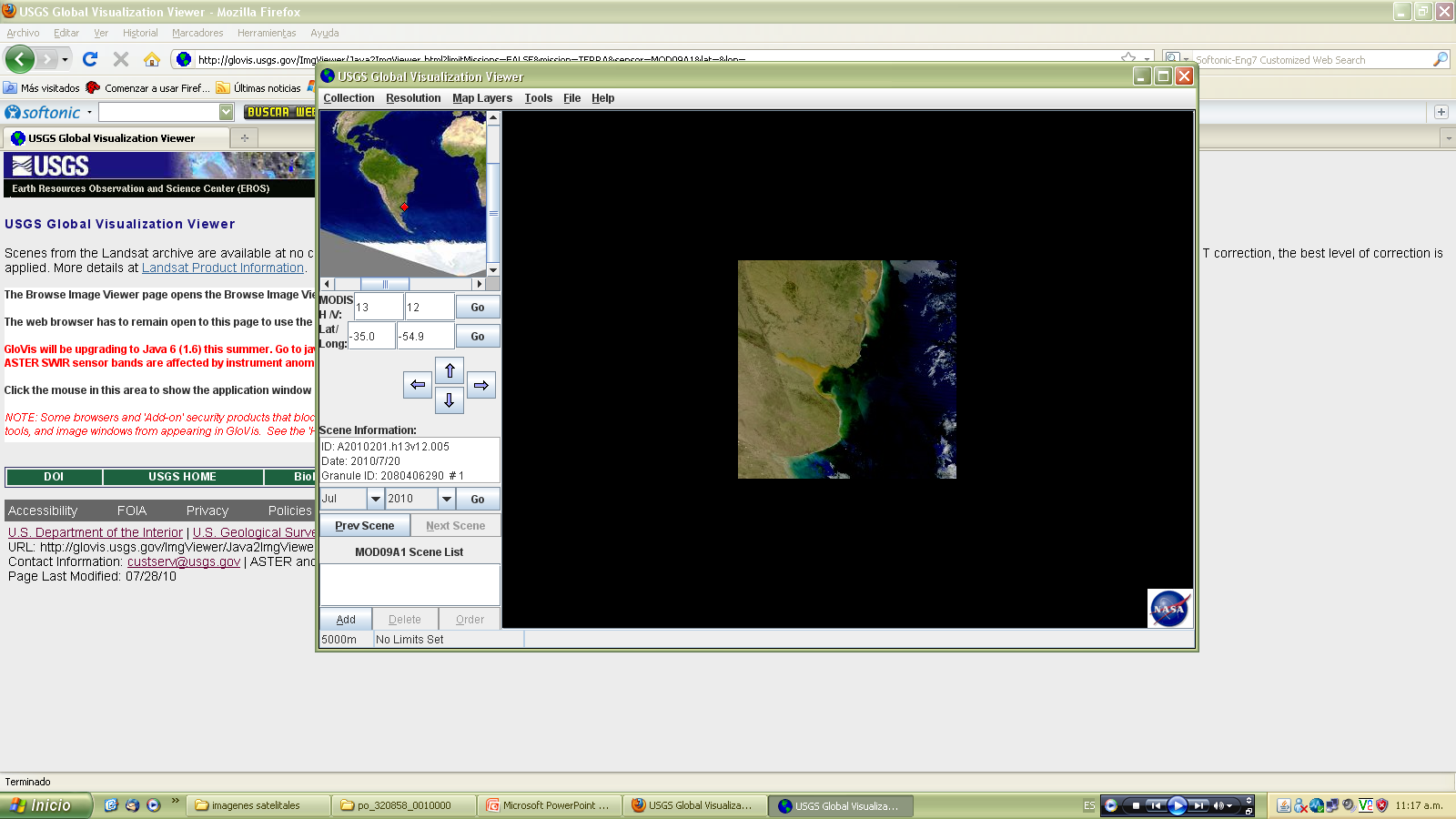 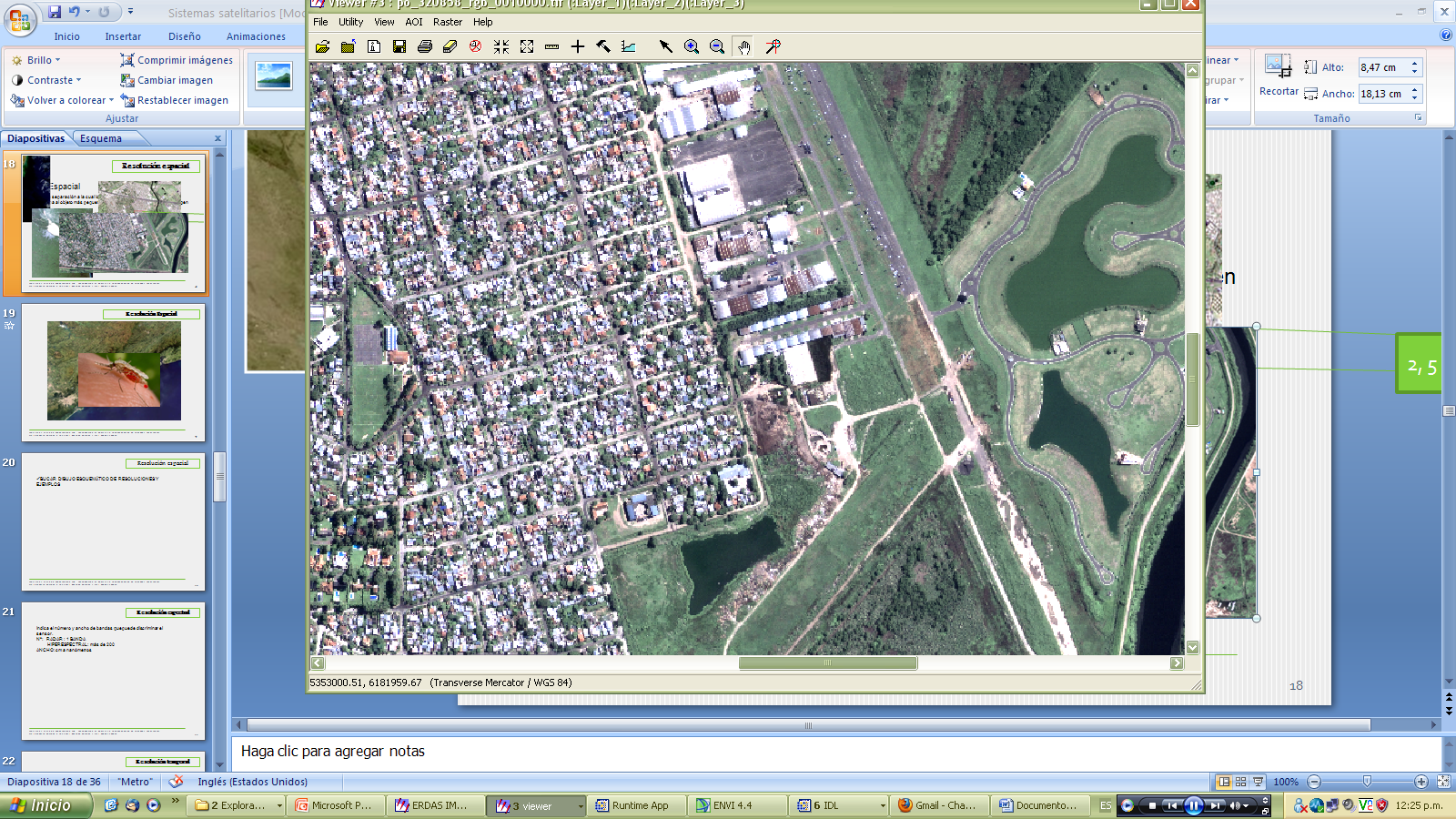 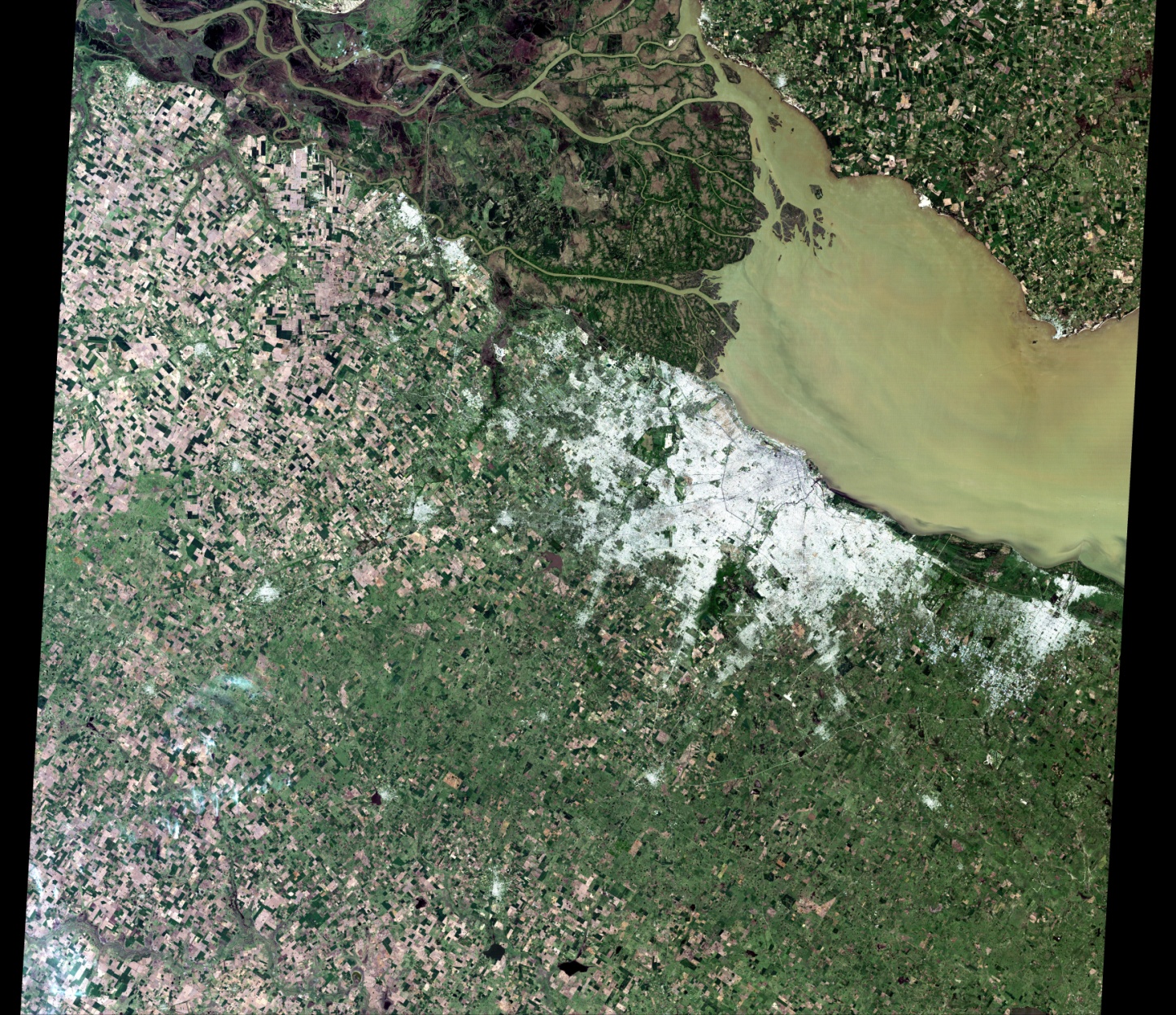 TERRA MODIS 1km
TERRA  ASTER 15 m
LANDSAT 5 TM  30 m
SAC-C MMRS 175 m
GEOEYE  2,5 m
LANDSAT 5 TM 30 m
Resolución espacial
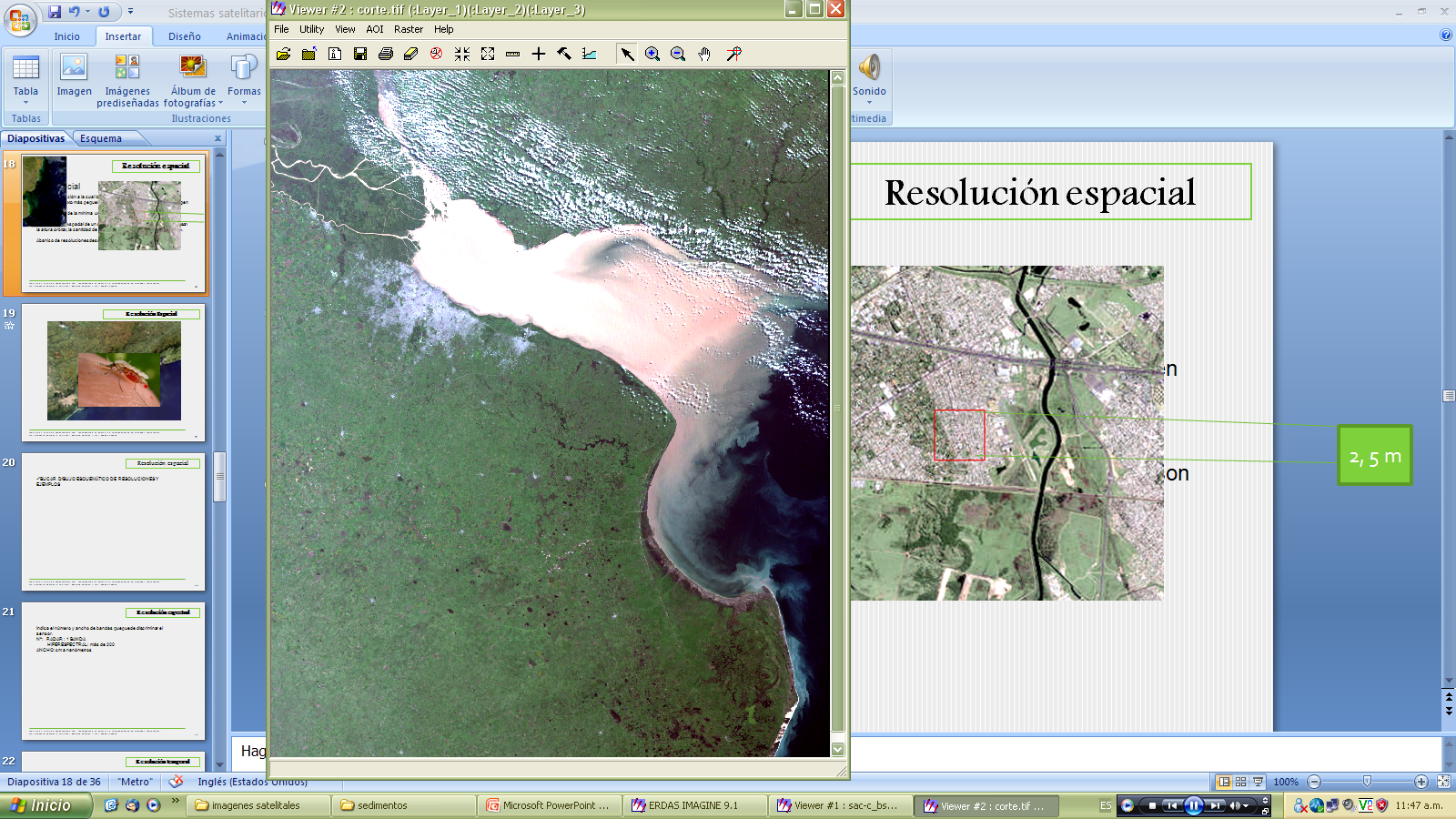 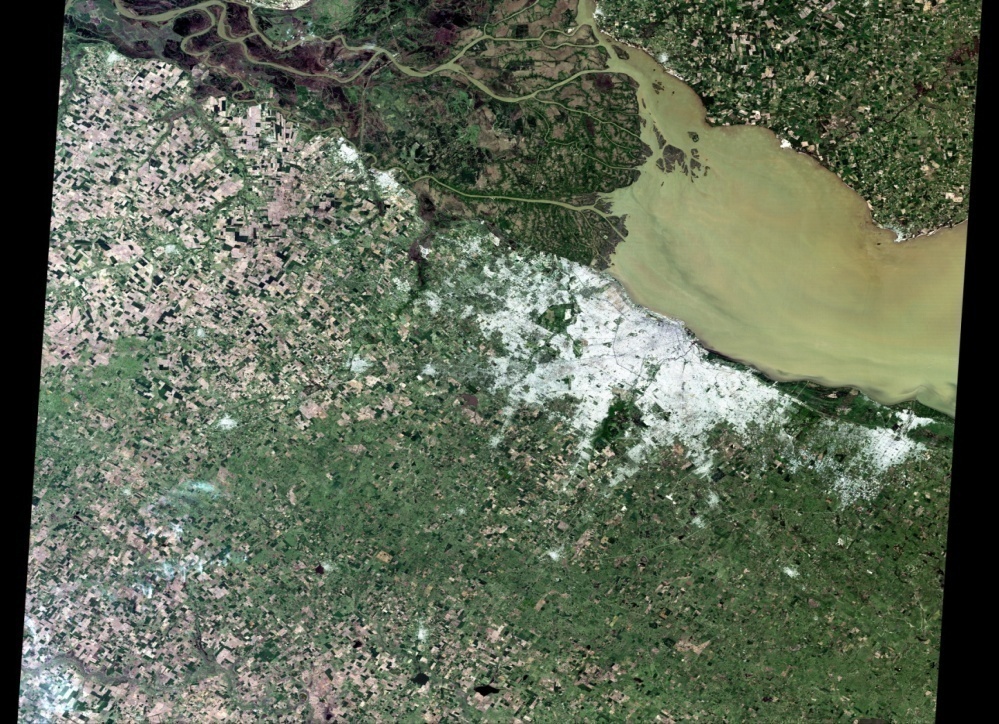 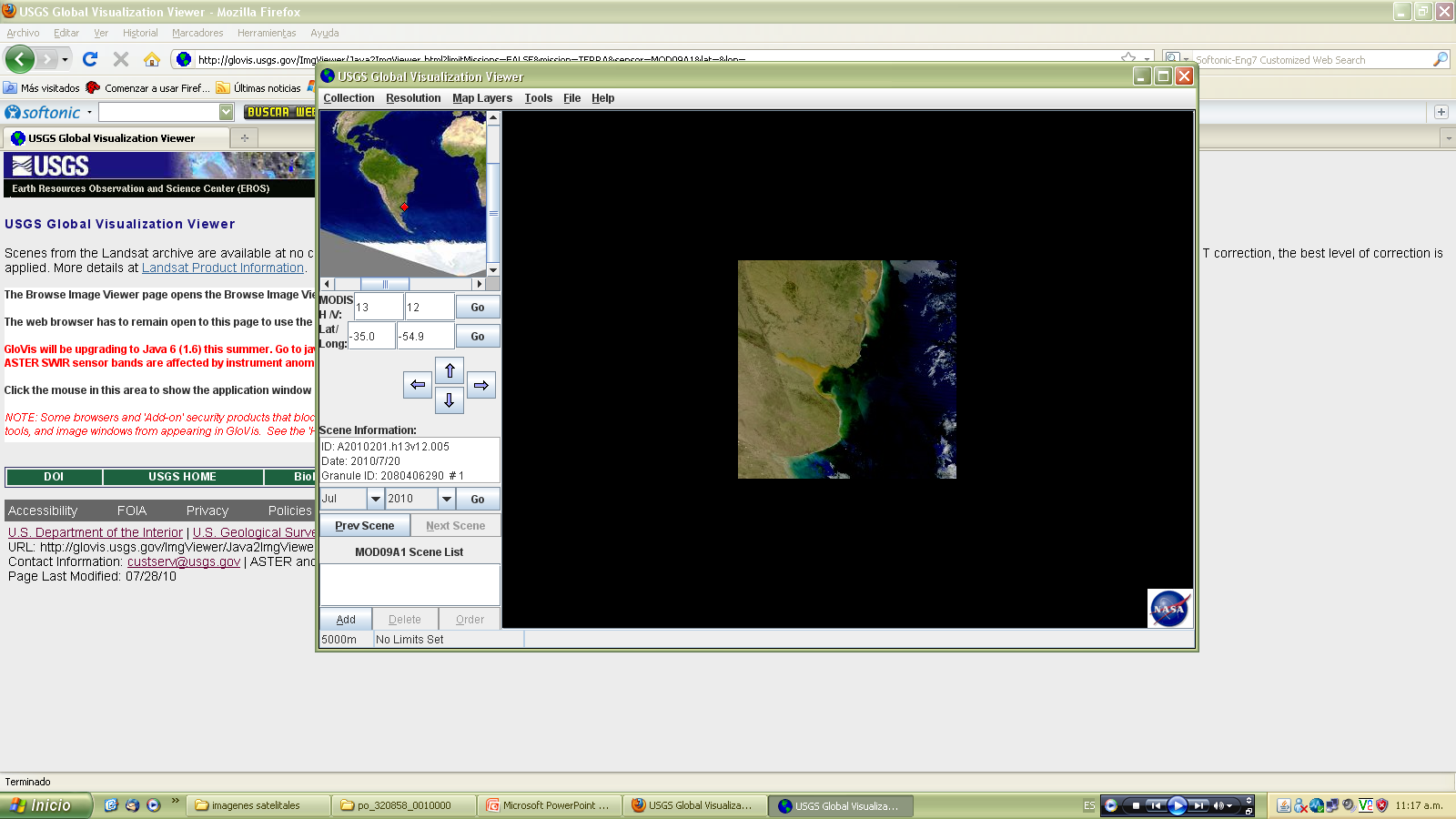 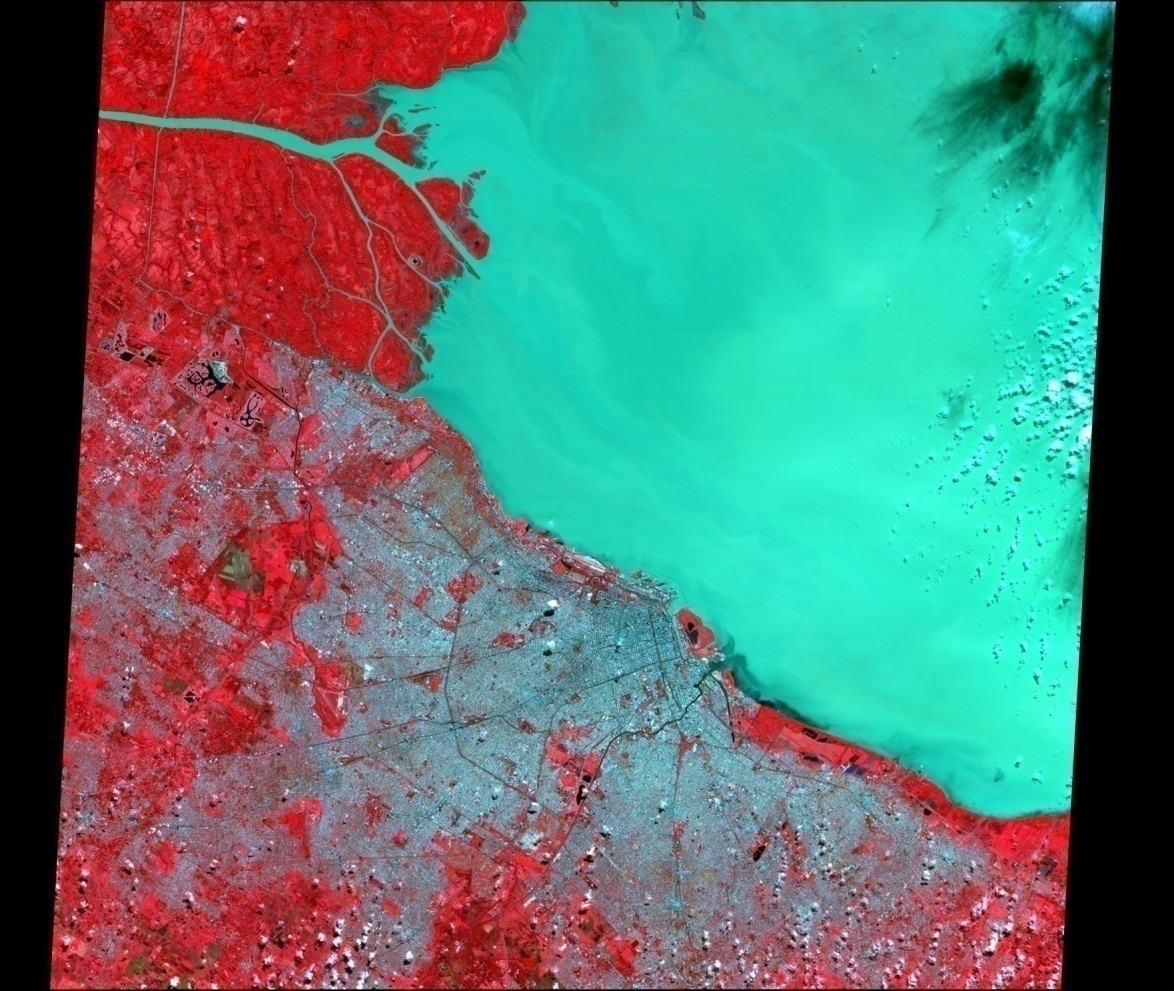 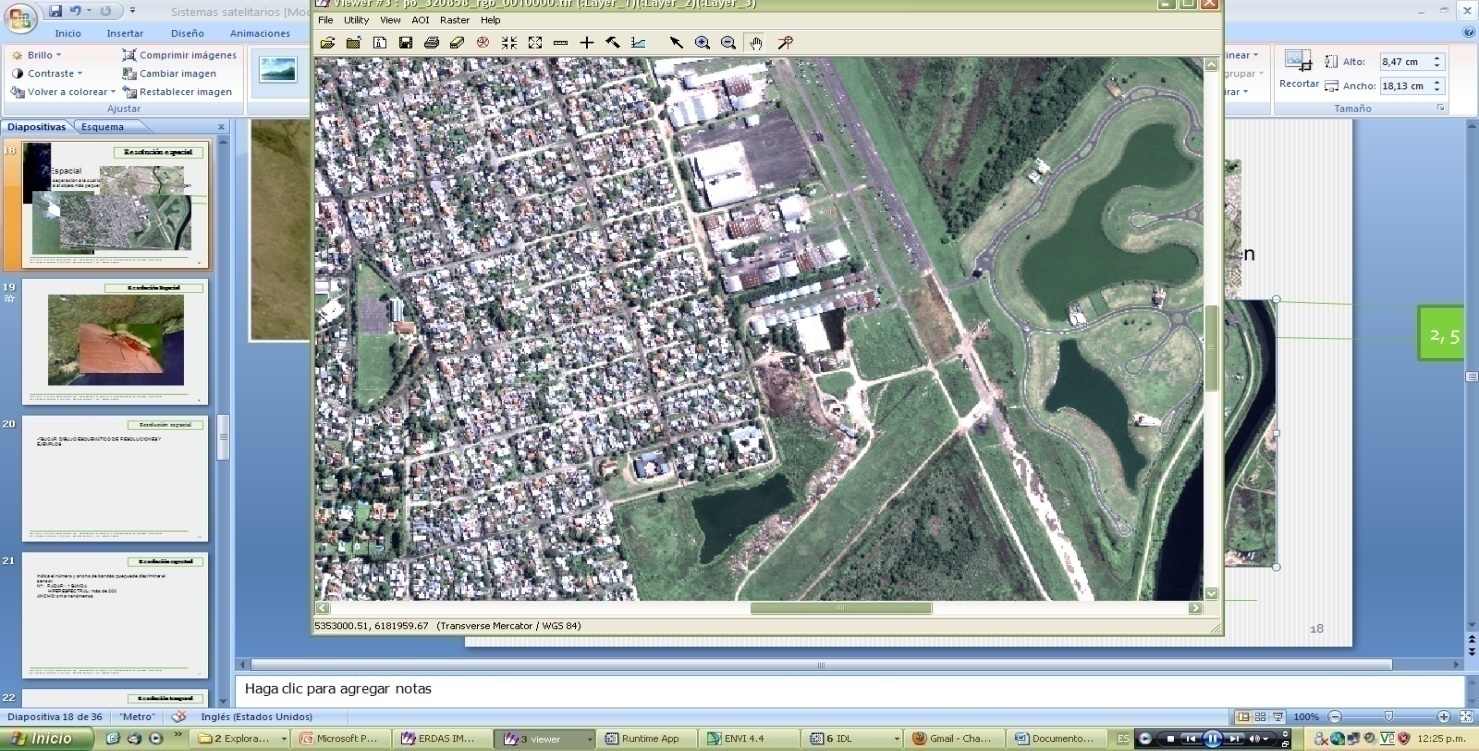 Alta Resolución
Extensión variable
Ancho de barrido
Se refiere al ancho de pasada del satélite
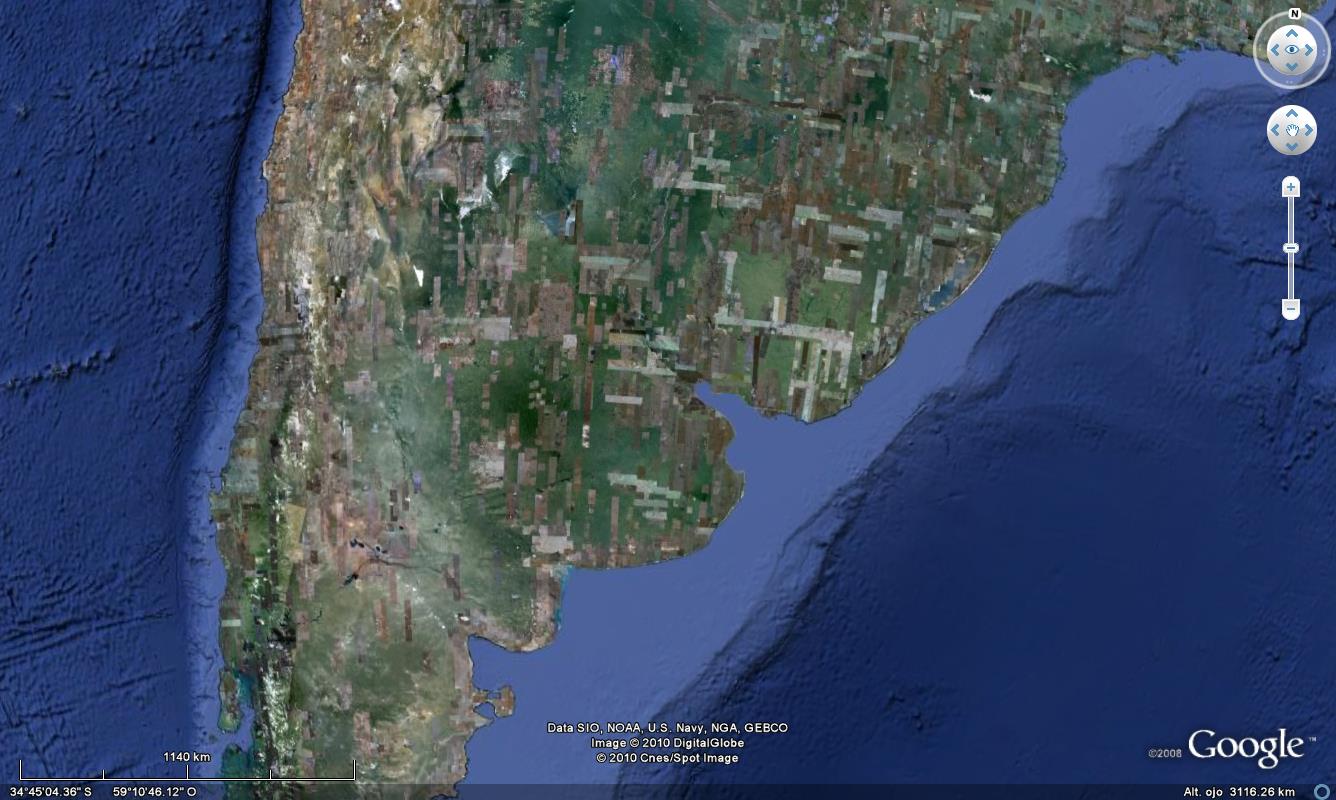 Terra – Modis
2330 km
SAC-C –MMRS
360 km
Landsat 7 – ETM+
185 km
Terra – Aster
60 km
2)- Resolución radiométrica:

Es el número posible de valores que pueden tomar los datos. 

En el lenguaje digital de las computadoras, esto es referido como el número de bits dentro de los cuales es dividida la energía electromagnética registrada. 

Así, si le energía es dividida en datos de 8 bits (1 byte), éstos pueden tomar valores en la imagen entre 0 y 255 (28) si le energía es dividida en 16 bits los datos van desde el 0 al 65535 (ó desde –32768 a +32768) (216) , etc.
Es la sensibilidad del sensor para detectar variaciones de respuesta
Se indica por el número de niveles de gris que codifica el sensor. Como la codificación es digital, se expresa en el número de bits que precisa cada elemento de la imagen para ser almacenado.
30
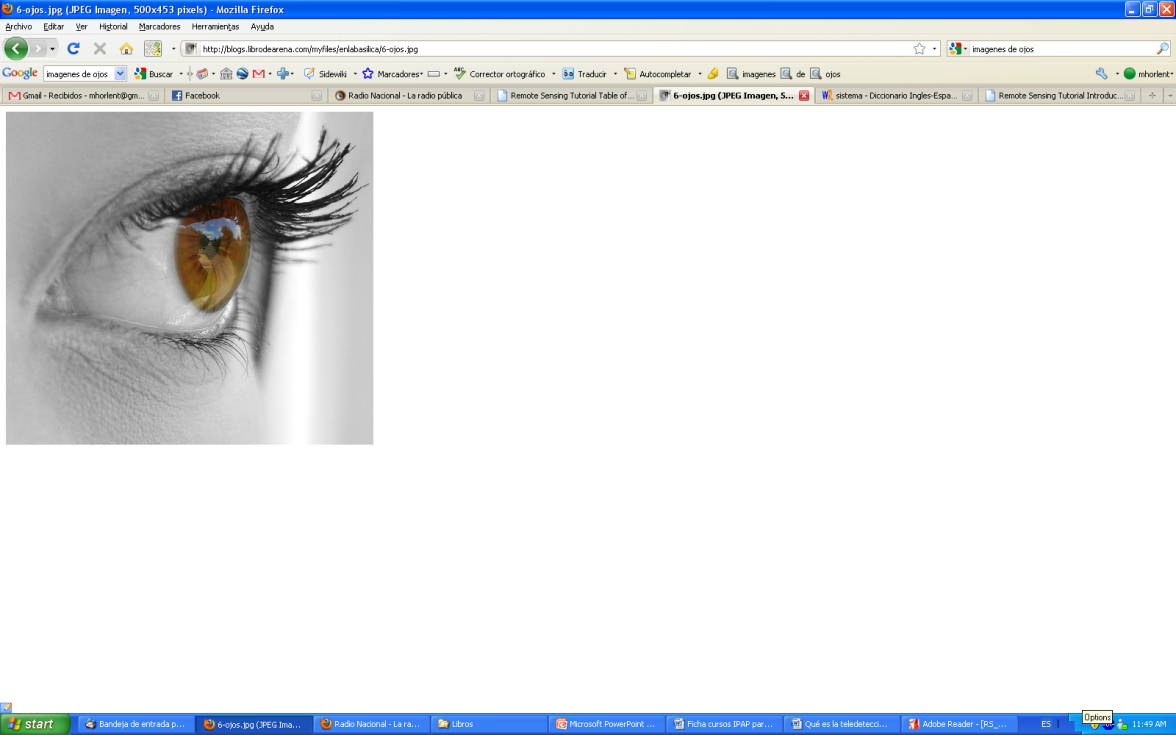 Niveles de gris detectados por el ojo humano
256
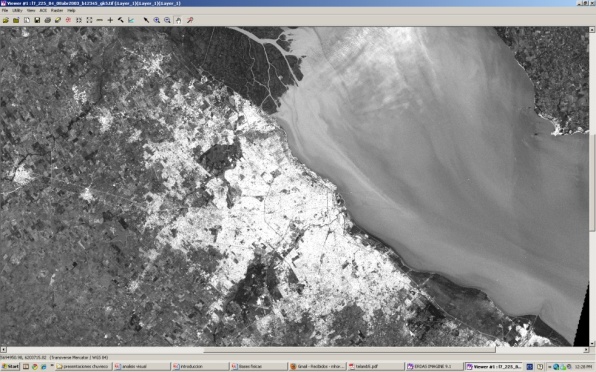 Niveles de gris de una imagen de 8 bits
La mayoría de los ópticos:
(Landsat TM y ETM+)
8 bits = 28 = 256 niveles de grises
Entonces, a mayor  número de BITS, mayor cantidad de niveles de grises.
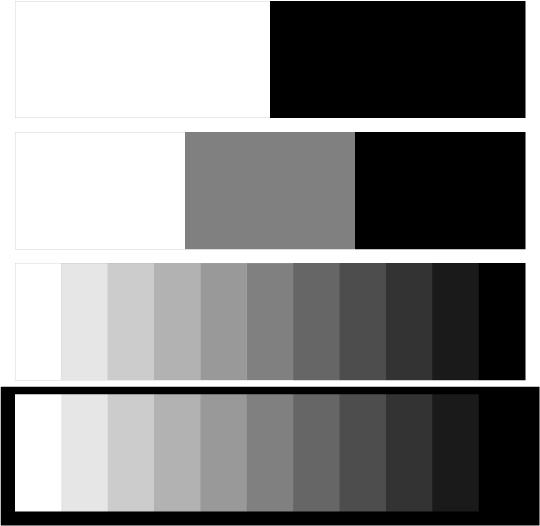 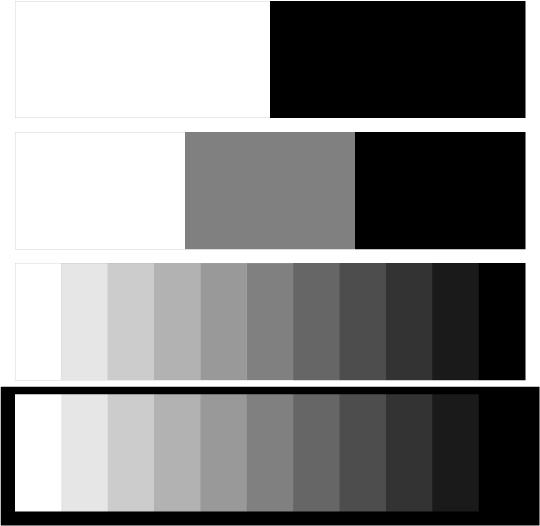 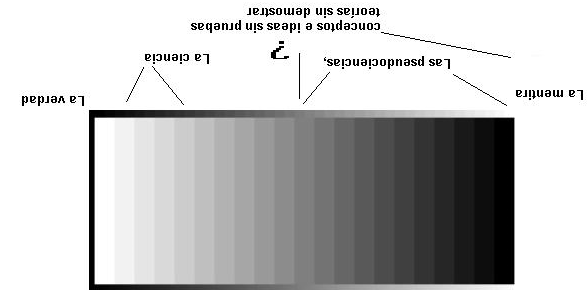 NOAA-AVHRR:
10 bits = 1024 niveles de grises
IKONOS:
11 bits = 2048 niveles de grises
LANDSAT 8
MODIS:
16 bits = 65536 niveles de grises
3)- Resolución espectral:

son los intervalos de energía electromagnética
del espectro que el sensor puede registrar. 

Cada uno de estos intervalos se denomina “banda” ó también “canal”, y cada sensor se diseña específicamente para registrar la energía en una dada banda. Asimismo, el diseño de las bandas obedece a dos factores: 
	el tipo de información que se desea obtener y
	 la existencia de las denominadas “ventanas atmosféricas”, o sea, aquellas regiones del espectro electromagnético en que la energía absorbida por los gases de la atmósfera es baja, o lo que es igual, en donde la energía transmitida y que llega a la superficie es alta. 

Los satélites ópticos actuales poseen varios sensores a bordo, por lo que se los denomina “multiespectrales”. 
Los satélites de radar poseen un único sensor que registra la energía electromagnética en una única banda
Indica el número y ancho de bandas que puede discriminar el sensor
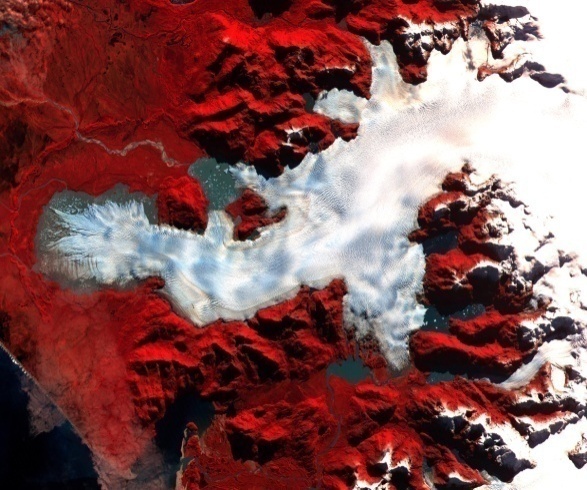 Óptico pancromático : 1 banda muy ancha
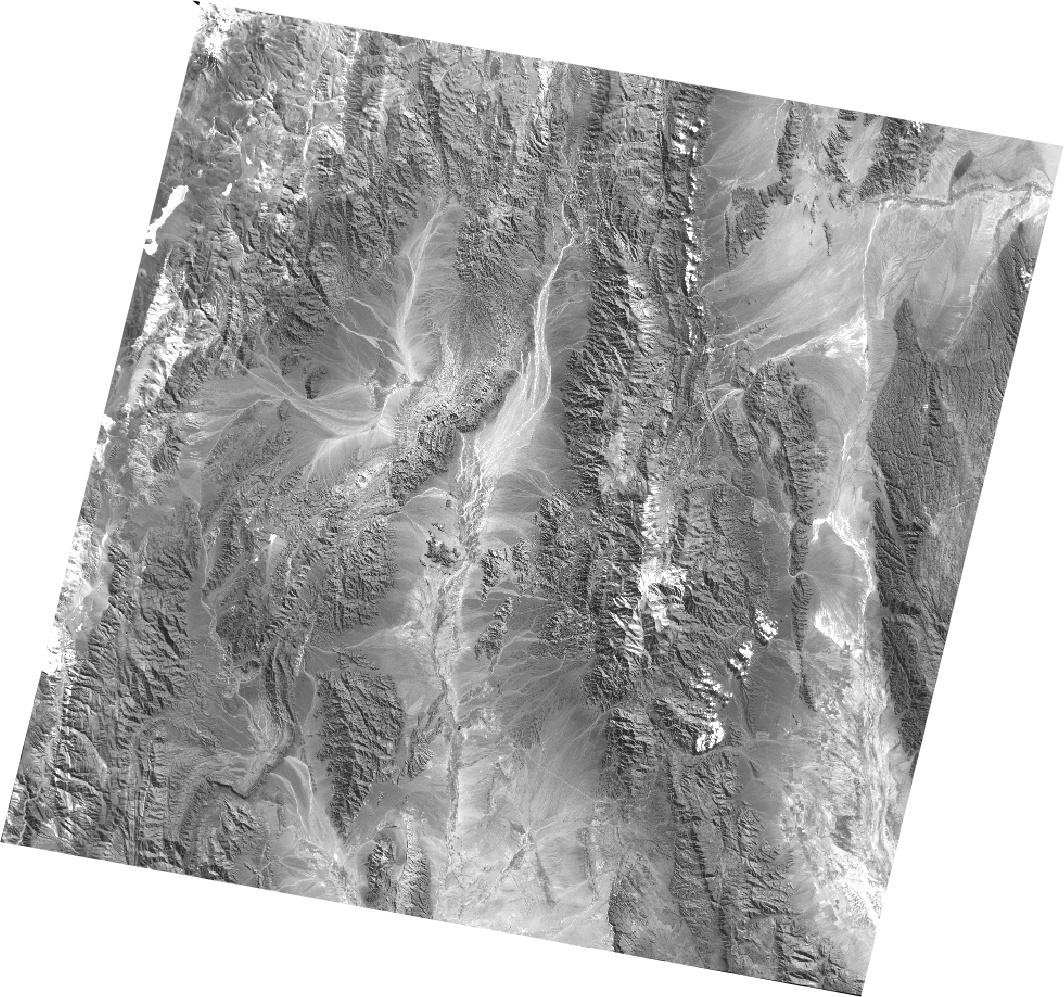 Óptico multiespectral:  desde 3 bandas   hasta  decenas
Aster
Óptico hiperespectral: desde decenas hasta cientos
Landsat 7
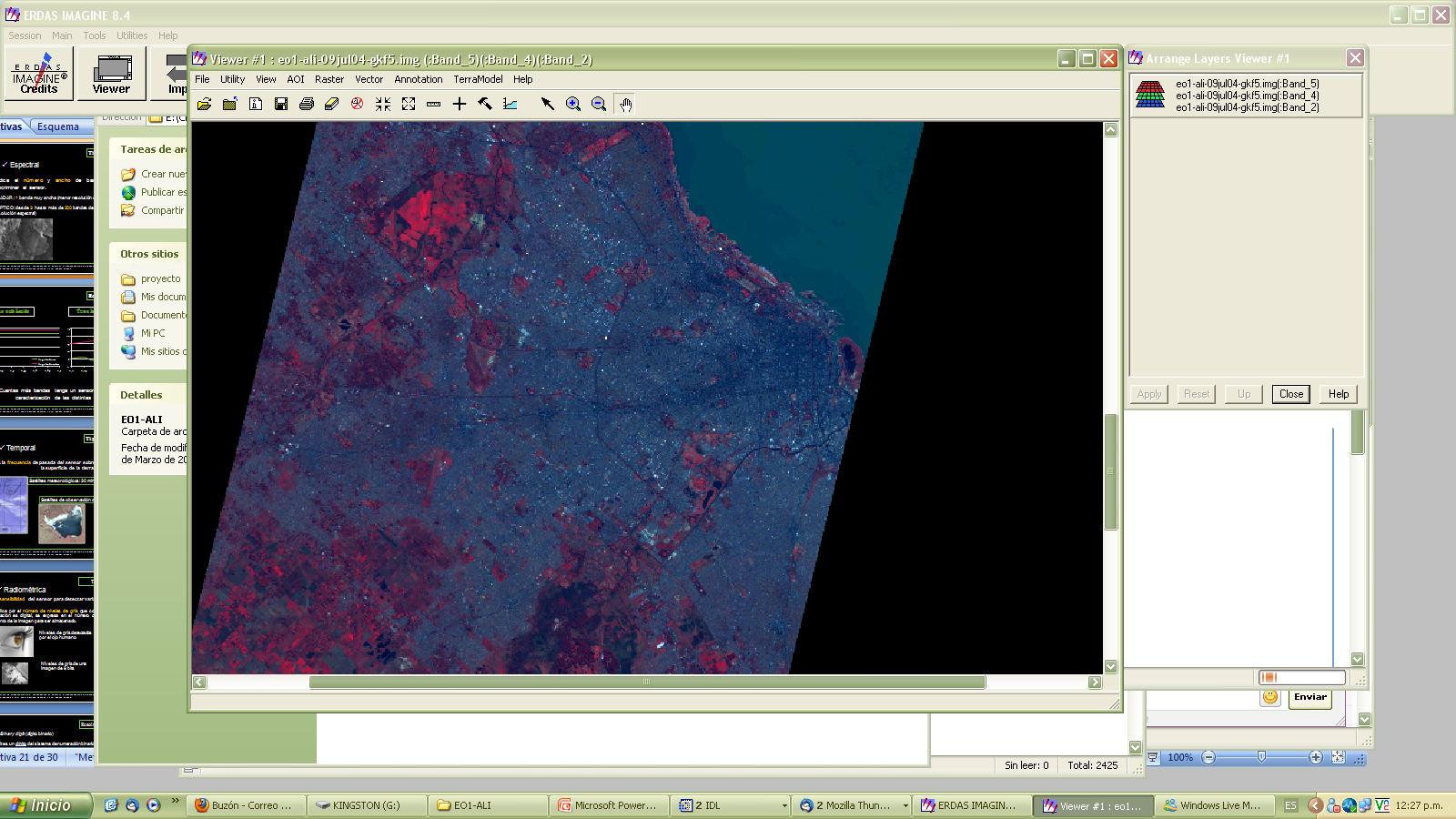 EO1-Ali
4)- Resolución temporal:


Indica cual es la frecuencia de revisita del satélite, es
decir, cuanto tiempo debe pasar para que el satélite pueda obtener una nueva una imagen sobre un área particular. 
Por ejemplo, el satélite LANDSAT pasa por el mismo punto de la Tierra cada 16 días.
Es la frecuencia de pasada del sensor sobre el mismo punto de la superficie de la tierra
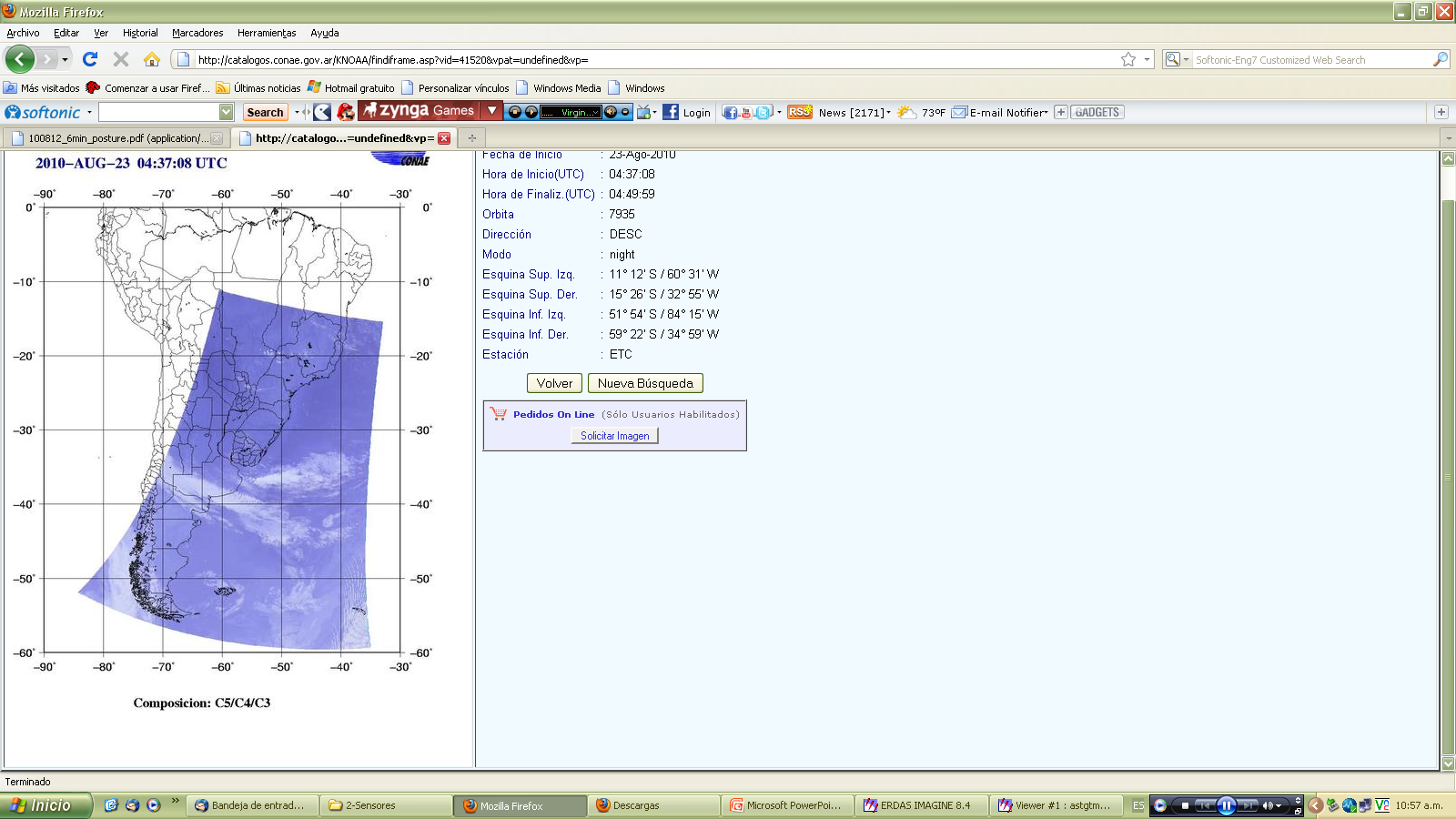 Satélites meteorológicos: 30 minutos
Satélites de observación de la tierra: hasta 31 días
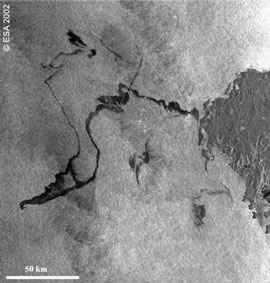 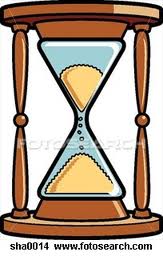 AVHRR
ERS
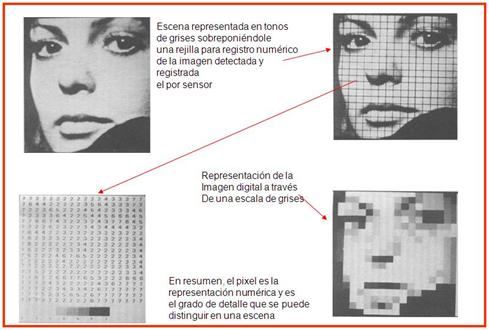 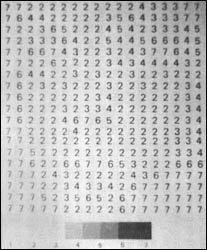 ¿Qué es una imagen digital?
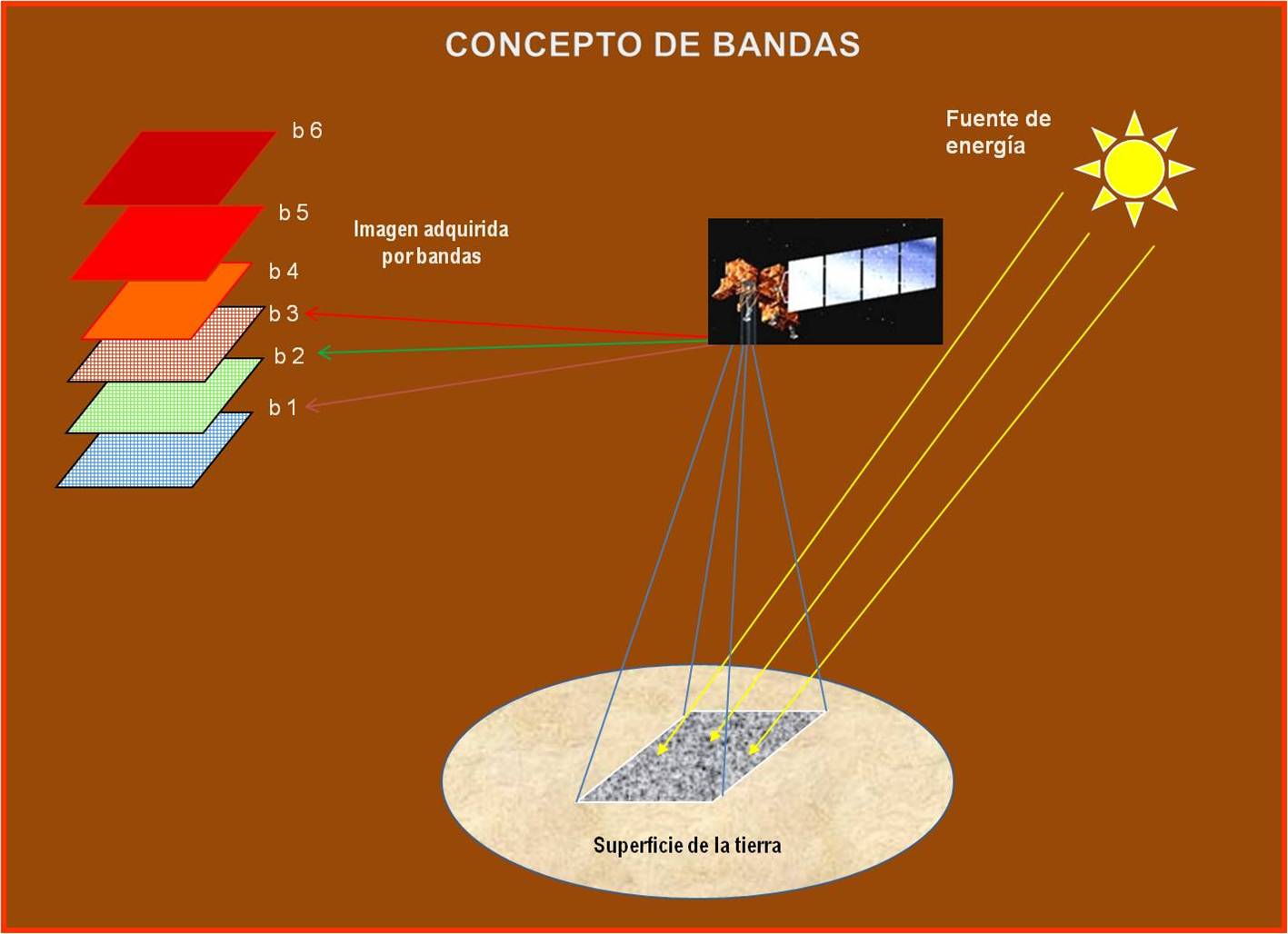 Cada uno de los sensores capta distintos valores de energía para el mismo pixel,
 generando una banda distinta del mismo lugar geográfico.
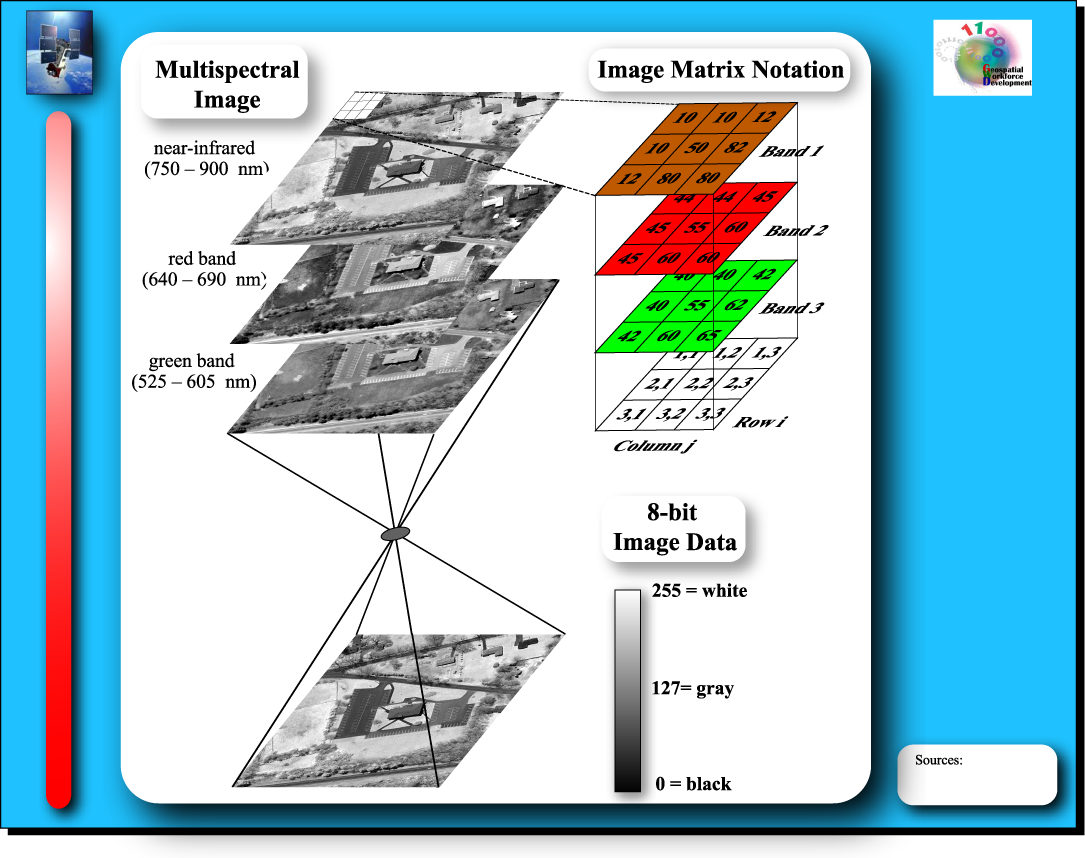 Ejemplo de las 4 resoluciones para 
Un pixel de la  Banda 2 del Landsat TM
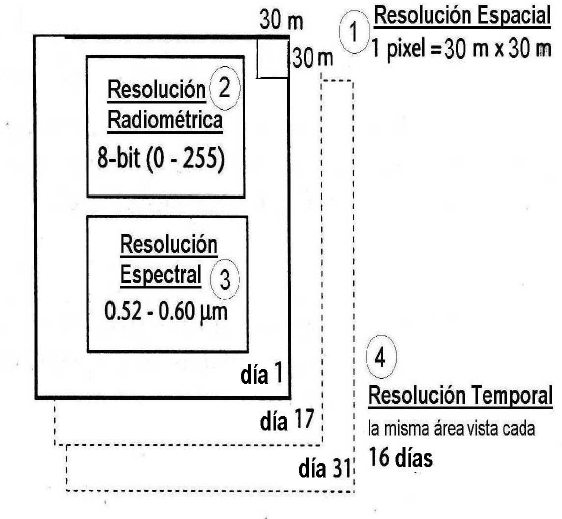 Resolución espacial ≠ Escala



Una imagen siempre tiene la misma 
resolución espacial
pero puede ser representada a diferentes 
escalas
Efecto de la Resolución Espacial en la señal recogida por el sensor
200
90
160
200
110
60
115
70
85
150
95
100
Valores Hipotéticos
Ejemplos de Resolución espacial
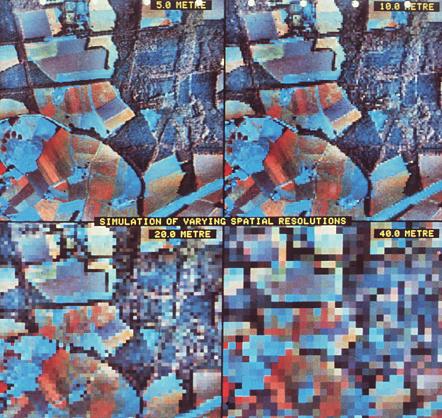 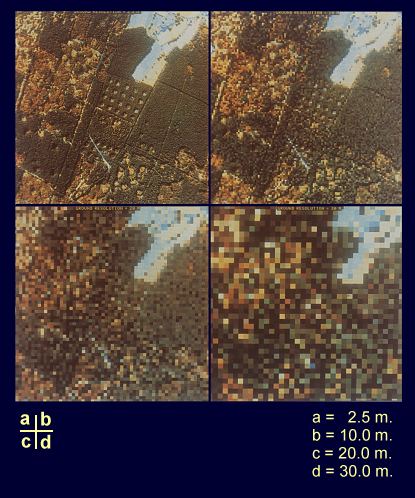 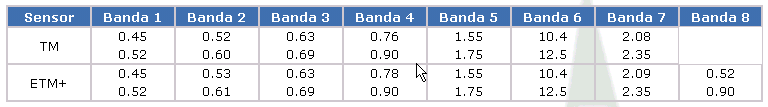 Banda 1: ( 0,45 a 0,52 micrones - azul -) Diseñada para penetración en cuerpos de agua, es útil para el mapeo de costas, para diferenciar entre suelo y vegetación y para clasificar distintas cubiertas boscosas, por ejemplo coníferas y latifoliadas. También es útil para diferenciar los diferentes tipos de rocas presentes en la superficie terrestre.

Banda 2: (0,52 a 0,60 micrones - verde -) Especialmente diseñada para evaluar el vigor de la vegetación sana, midiendo su pico de reflectancia (o radiancia) verde. También es útil para diferenciar tipos de rocas y, al igual que la banda 1, para detectar la presencia o no de limonita.

Banda 3: (0,63 a 0,69 micrones - rojo -) Es una banda de absorción de clorofila, muy útil para la clasificación de la cubierta vegetal. También sirve en la diferenciación de las distintas rocas y para detectar limonita.

Banda 4: (0,76 a 0,90 micrones - infrarrojo cercano -) Es útil para determinar el contenido de biomasa, para la delimitación de cuerpos de agua y para la clasificación de las rocas.

Banda 5: (1,55 a 1,75 micrones - infrarrojo medio -) Indicativa del contenido de humedad de la vegetación y del suelo. También sirve para discriminar entre nieve y nubes.

Banda 6: (10,40 a 12,50 micrones - infrarrojo termal -) El infrarrojo termal es útil en el análisis del stress de la vegetación, en la determinación de la humedad del suelo y en el mapeo termal.

Banda 7: (2,08 a 2,35 micrones - infrarrojo medio -) Especialmente seleccionada por su potencial para la discriminación de rocas y para el mapeo hidrotermal. Mide la cantidad de hidróxilos (OH) y la absorción de agua.
Landsat ETM+ comparado con el Landsat 8
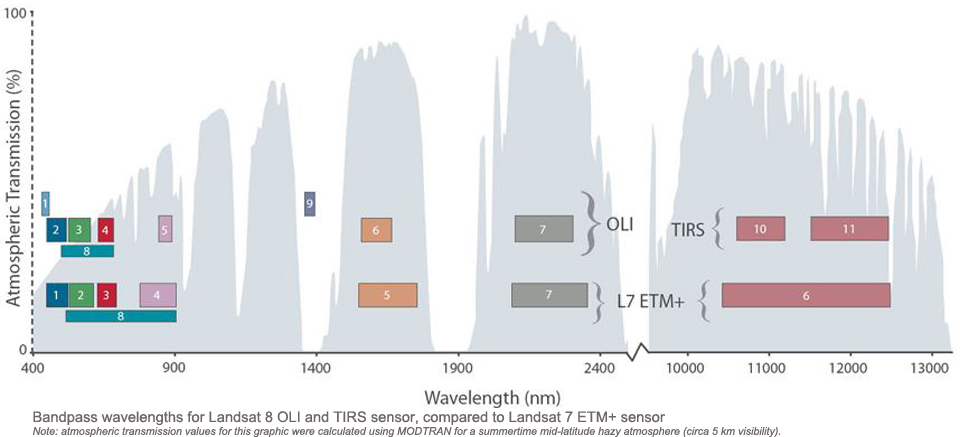 http://landsat.usgs.gov/band_designations_landsat_satellites.php
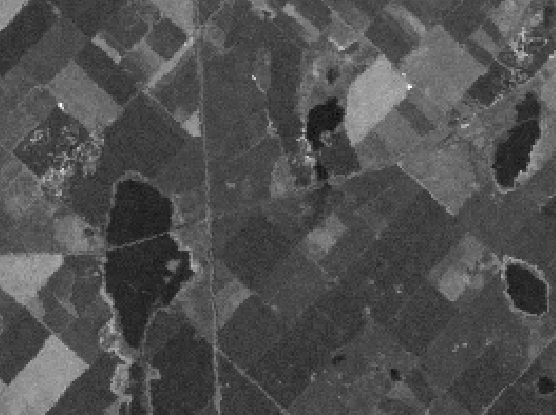 Banda 1
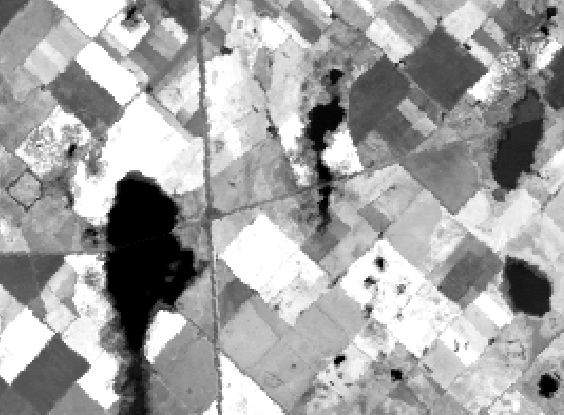 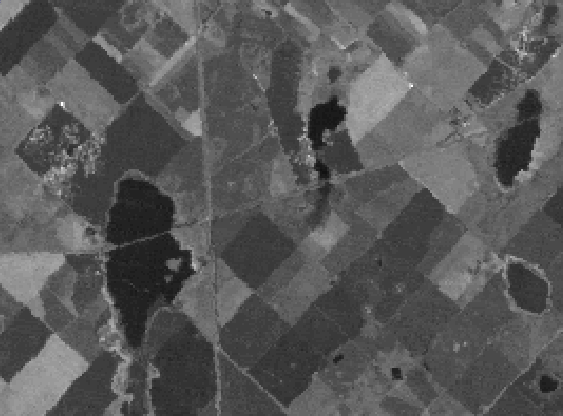 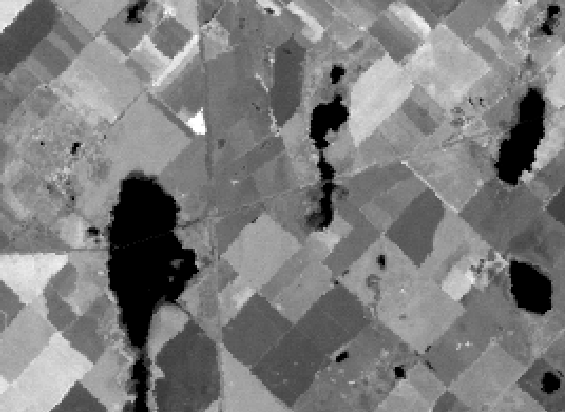 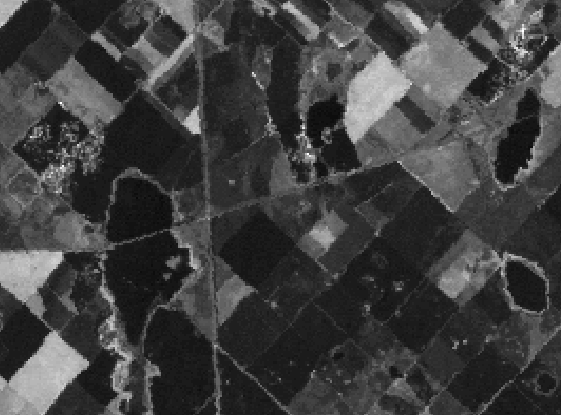 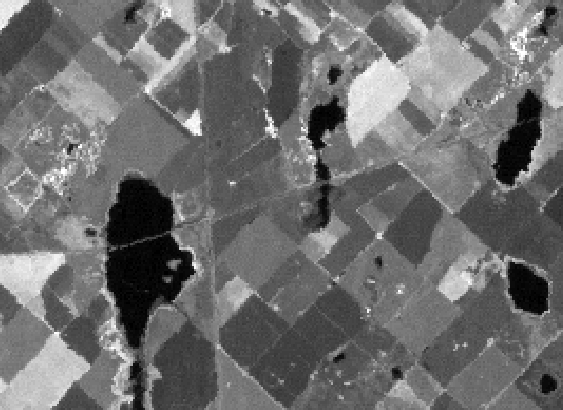 Banda 5
Banda 7
Banda 2
Banda 4
Banda 3
Bandas TM
Porque se ven las rutas en una imagen TM de 30 m de resolución, 
Si la ruta tiene menos de 30 m???
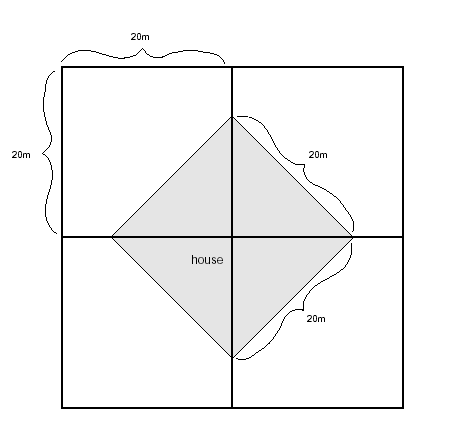 Objetos mas chicos que el tamaño
del pixel son detectados si contrastan con el fondo (caminos, patrón de drenaje)

Objetos del mismo tamaño o mayores que el pixel, no son detectados si hay objetos mas brillantes o dominantes en la cercanías.
Si la casa no domina ninguno de los pixeles, el valor de los 4 pixeles será el 
del área circundante.

Si la casa refleja significativamente diferente que su alrededor, será detectada por el sensor!!!
Recapitulando:
Los diferentes sensores son sensibles a diferentes porciones
del espectro electromagnético (algunas invisibles a nuestros ojos)

Los sensores no “ven” en colores
Cada “banda” es obtenida en una escala de grises segun el 
brillo de la radiación recibida con una precisa longitud de onda.
Obtienen varias bandas al mismo tiempo, de la misma zona, 
en diferentes partes del espectro.

Las cámaras captan niveles digitales que son desplegados
en grises, del negro al blanco. 
El numero de niveles de grises, depende del numero de bits
(Ej: 8 bits, 28 = 256 niveles de grises)